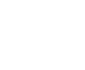 ВЕБИНАР РОССИЙСКОГО ТРЕНИНГОВОГО ЦЕНТРА
Института образования НИУ ВШЭ
17 июня 2015 года
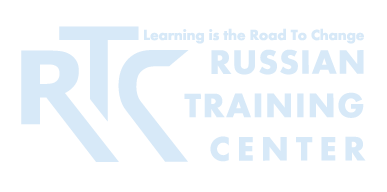 Добро пожаловать на вебинар
Университетский образовательный округ Национального исследовательского университета «Высшая школа экономики»
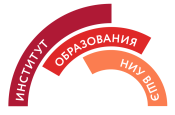 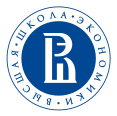 СЕГОДНЯ С ВАМИ
Выступающий:
Лозинг Вячеслав Рудольфович, 
директор Дирекции общего образования НИУ ВШЭ, ведущий эксперт Института образования, к.п.н.

Ведущий:
Болотов Виктор Александрович,
научный руководитель Центра мониторинга качества образования Института образования НИУ ВШЭ, академик РАО, д.п.н.
МАТЕРИАЛЫ СЕМИНАРА
Материалы вебинара будут доступны на сайте Российского тренингового центра;
Ссылка на них придет на почту, которую  участники указали при регистрации, на следующий день после вебинара.
СТАТИСТИКА УЧАСТНИКОВ ВЕБИНАРА
По состоянию на 16.06.2015 на вебинар зарегистрировались  
представители 59 организаций из 27 регионов Российской Федерации и  
4 стран: Приднестровская Молдавская Республика, Республика Беларусь, Республика Кыргызстан и Республика Таджикистан.

Организации
Органы управления образованием различных уровней   –   8
Центры методические и оценки качества образования –  6
Институты повышения квалификации/развития образования   –   6
Общеобразовательные организации (школы) – 24
Организации высшего образования - 5
Россотрудничество, ВПО, бизнес и другие организации - 10
НЕКОТОРЫЕ ОРГАНИЗАЦИОННЫЕ ВОПРОСЫ
Вопросы докладчикам можно задавать по ходу вебинара во вкладке ВОПРОСЫ
Вопросы по качеству трансляции и другие вопросы просьба задавать во вкладке ОБЩИЙ ЧАТ
Просьба к организациям-участникам указать число участников вебинара в студии во вкладке ОБЩИЙ ЧАТ
СПАСИБО ЗА ВНИМАНИЕ!
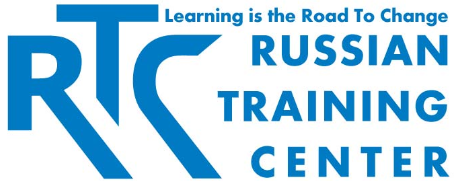 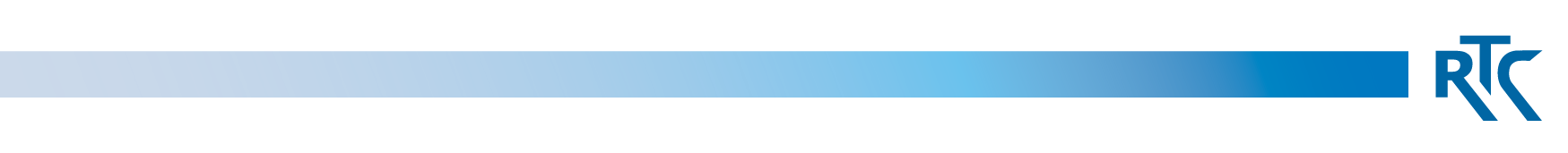 rtc.ioe@gmail.com
www.rtc-edu.ru